Ξ Spectroscopy and the PANDA ‚Start Setup‘
Dec 6, 2016       |  Albrecht Gillitzer
LIX PANDA Collaboration Meeting, GSI Darmstadt, 5-9 Dec 2016
Open Questions
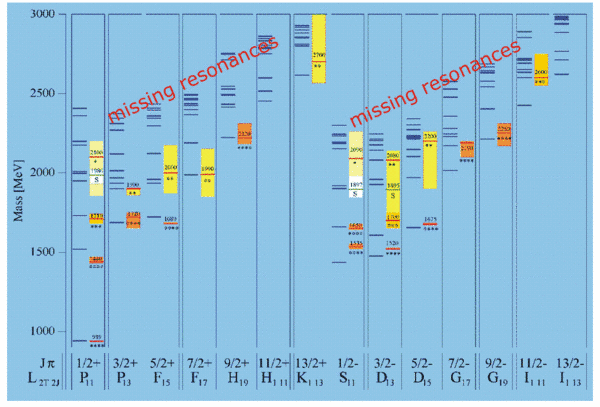 Missing resonances
Wrong masses, wrong sequence
Relevant degrees of freedom?
3-quark?
quark-diquark?
meson-baryon dynamics
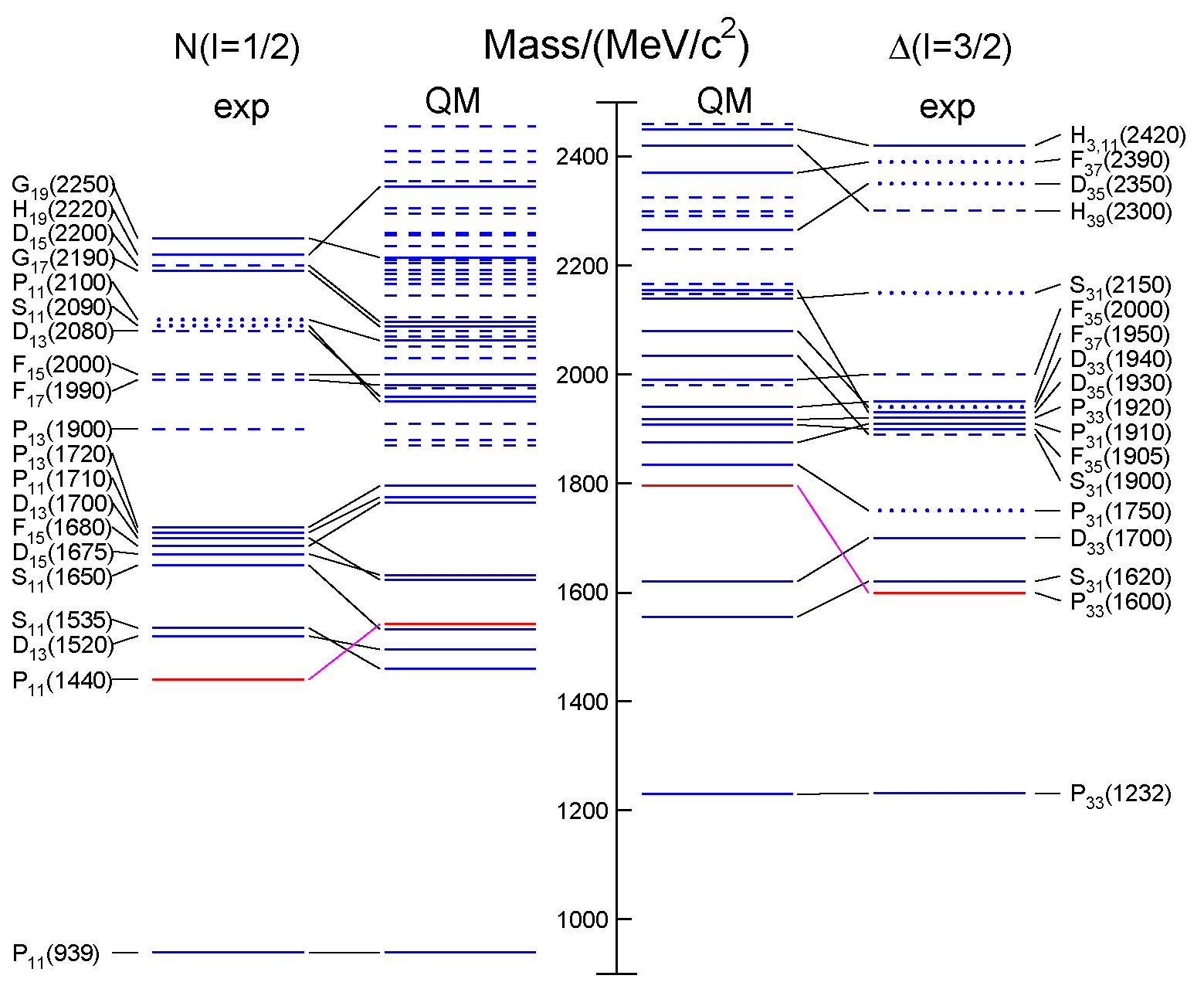 from RPP 2014 / QM: S. Capstick, W. Roberts
Strange Partners
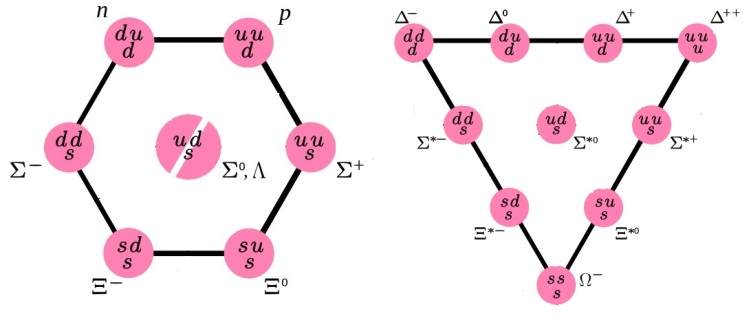 Approximate SU(3) flavor symmetry
N* & Δ states have partners in the strange sector
focus on Ξ and Ω
Ξ: as many states as N* & Δ together (1)
Ω: as many states as Δ
scrutinize our understanding of the baryon excitation pattern
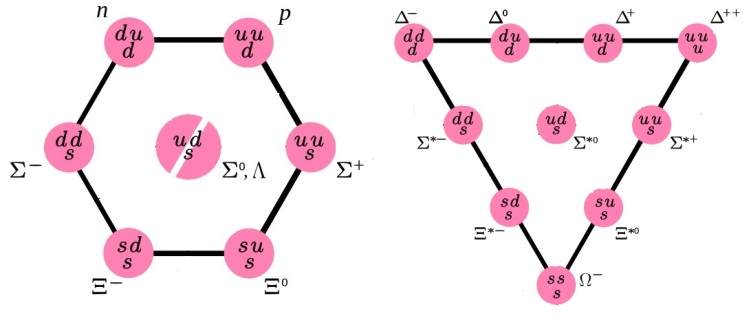 (1) in case of SU(3) symmetry !
Quark Model for Ξ & Ω
Ξ:
many states predicted below 3 GeV
compare 1/2+ and 1/2- excitation
Ω:
several states predicted between 2 GeV and 3 GeV
compare 3/2+ and 3/2- excitation
Ξ
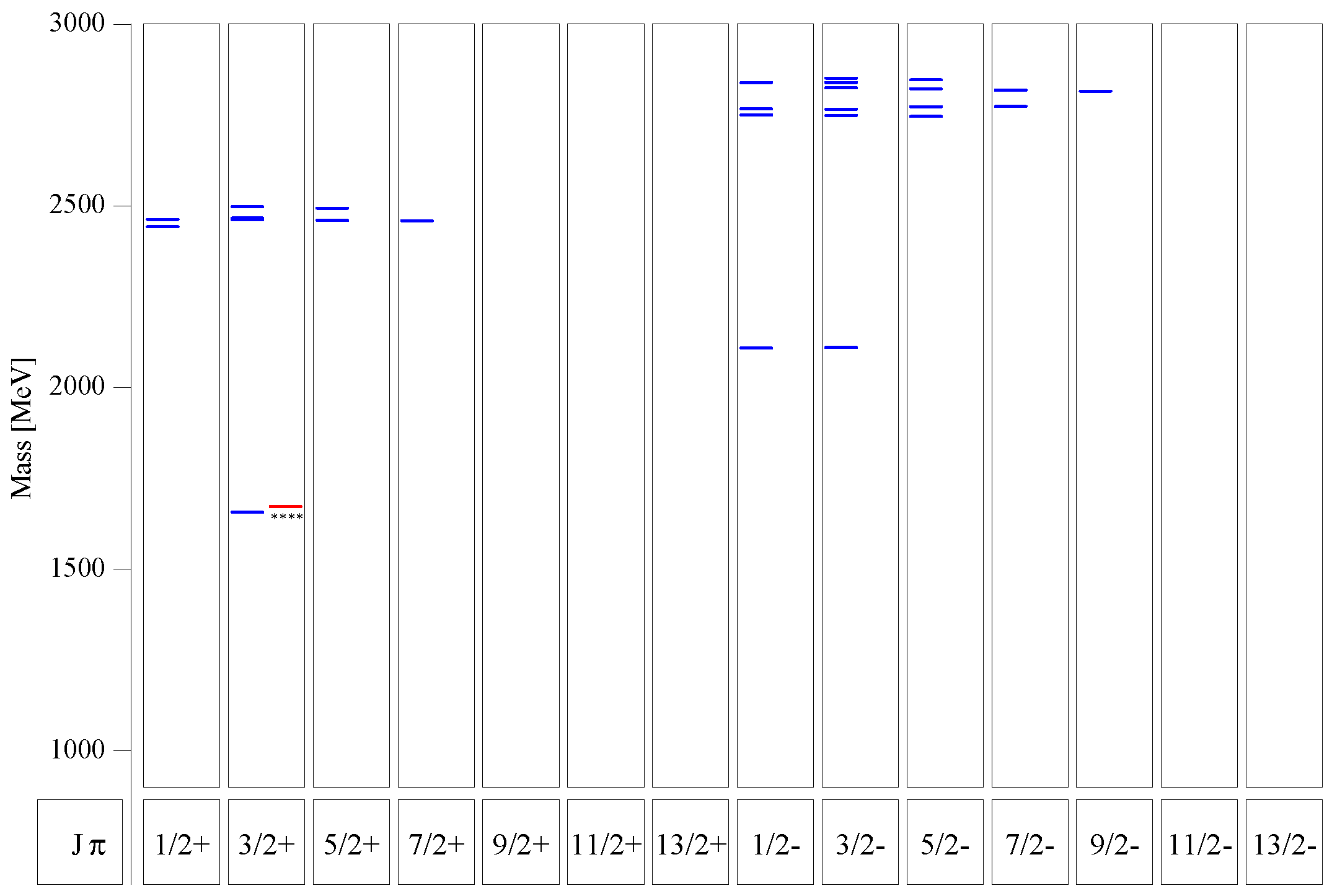 U. Löring et al., EPJA 10 (2001) 447
Ω
s.a.:  M. Pervin, W. Roberts, PRC 77 (2008) 025202
Most Promising:  Study Ξ Resonances
recent progress:
PAWIAN  now includes baryons
Proposed Version of the PANDA ‚Start Setup‘
Day-1 master macros as basis for the physics simulation and analysis studies:
Cluster Jet Target
No GEM planes			  need MVD or STTstereo for pz 
No Disc DIRC			  no K/π separation
FTS planes 1 2 3 4 (no 5 6 )	  poor p resolution
No RICH
How does this affect Hyperon Spectroscopy & Hyperon Spin Physics?
event #15
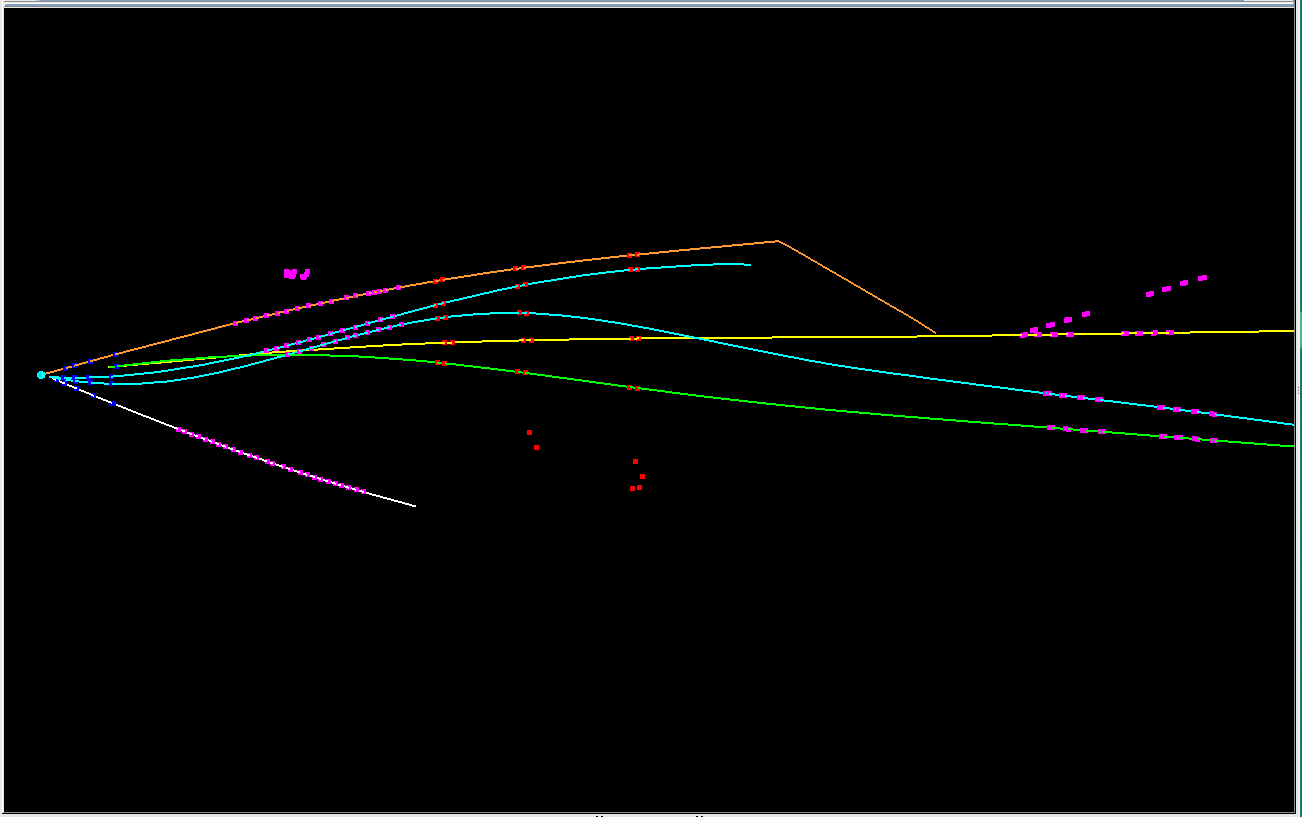 GEM
STT
K-
FTS
π+
MVD
p
π+
π-
_
p
1 baryon in FTS,  2 mesons in FTS,  1 decay outside MVD
event #34
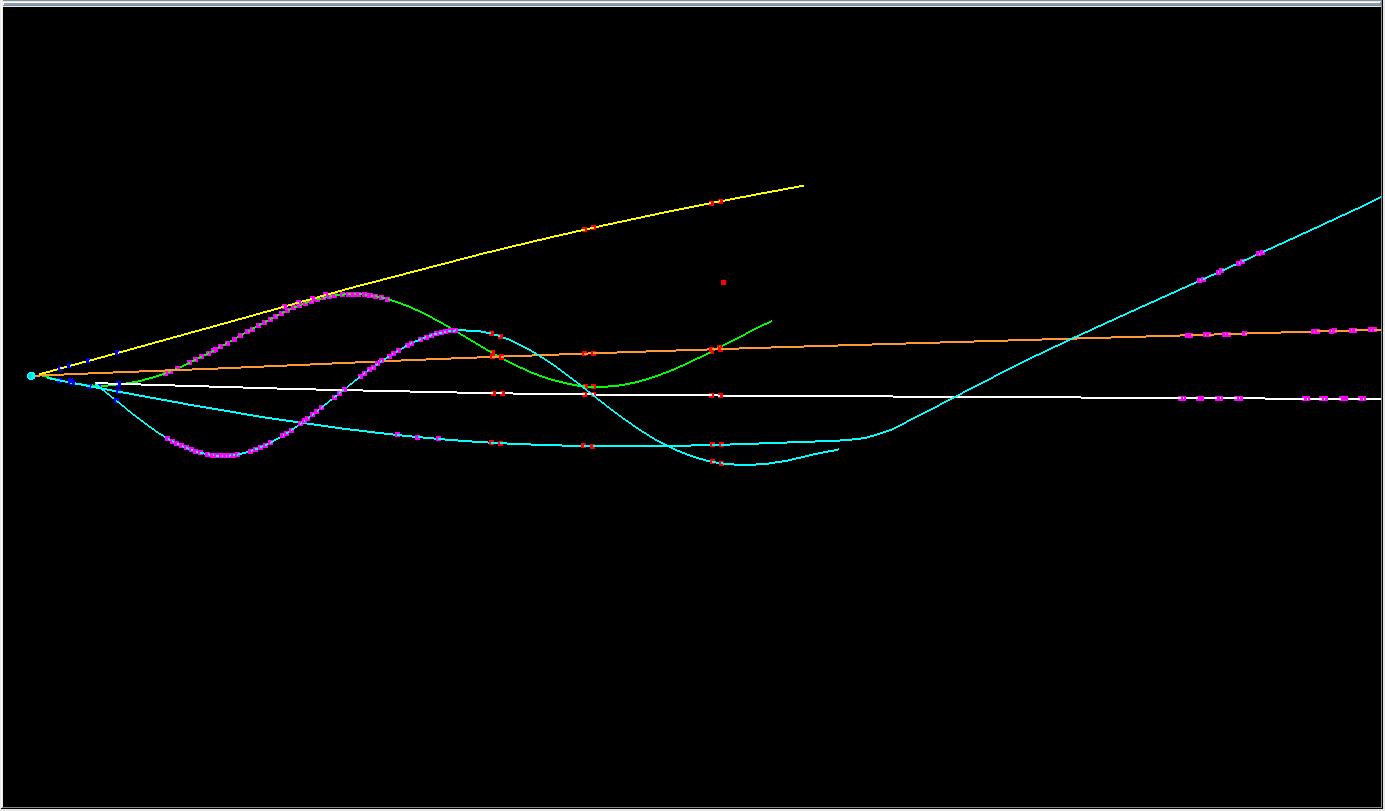 GEM
p
π+
STT
FTS
MVD
K-
π-
π+
_
p
1 baryon in FTS,  both baryons in GEM,  2 mesons in FTS,  1 decay outside MVD
Fast Geometric Analysis: now with Helix Tracks
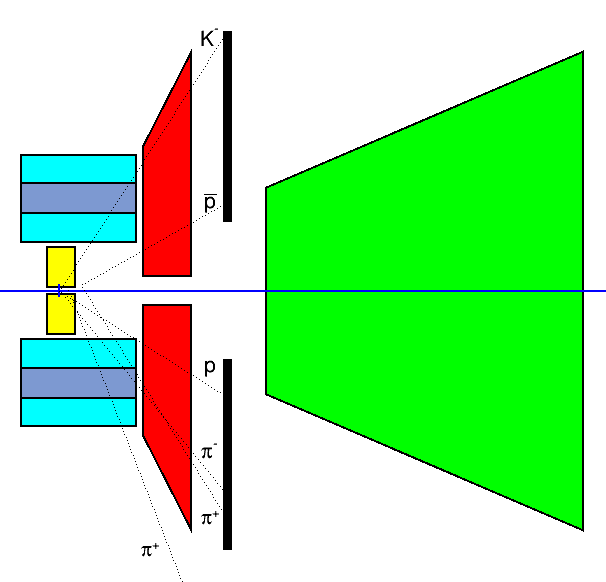 Radial Distribution at STT End Plane, Helix Tracks
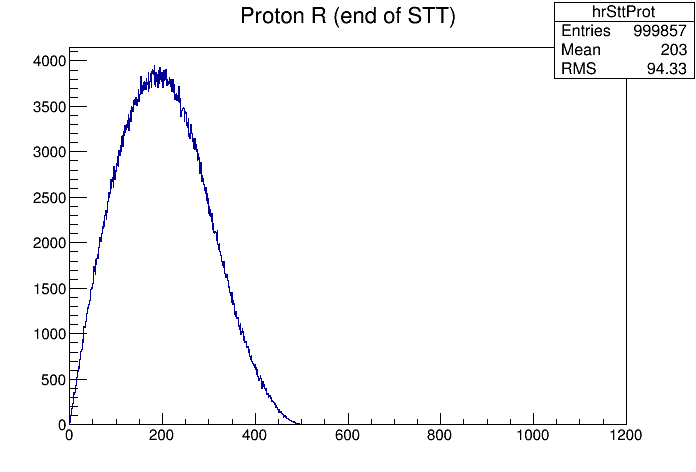 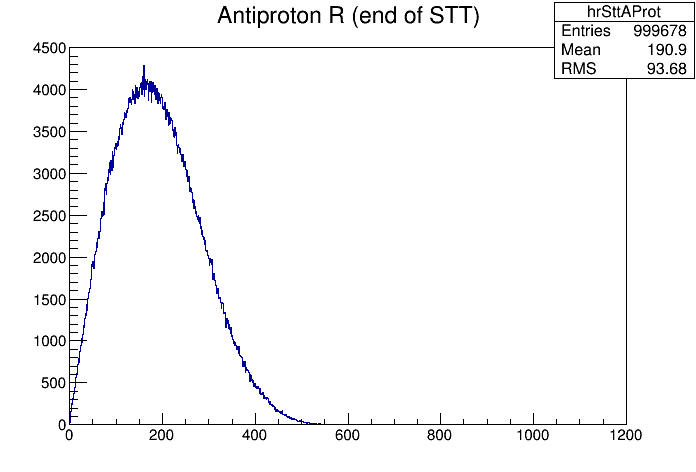 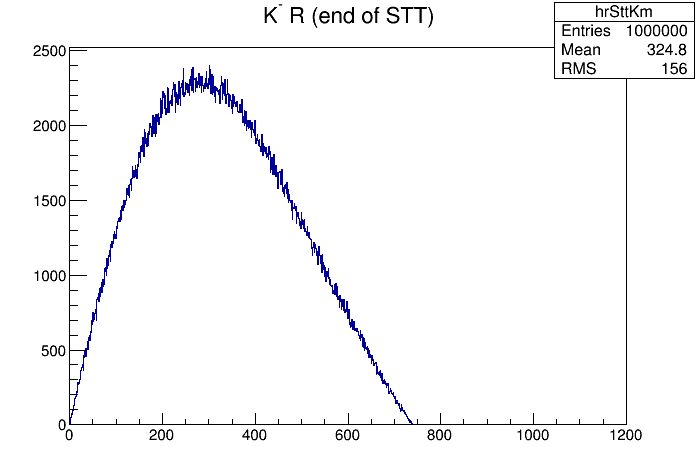 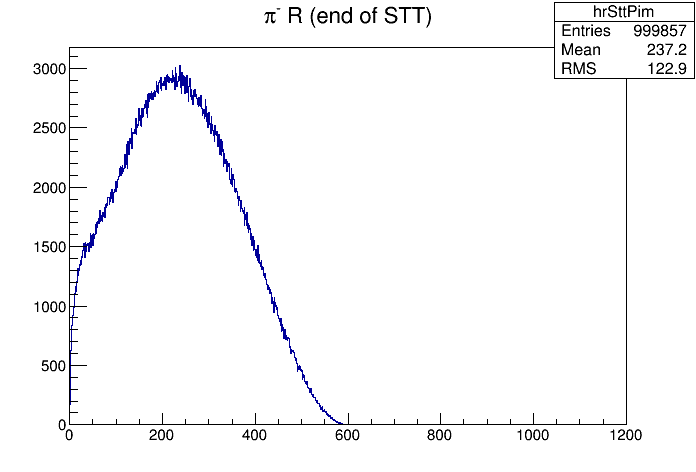 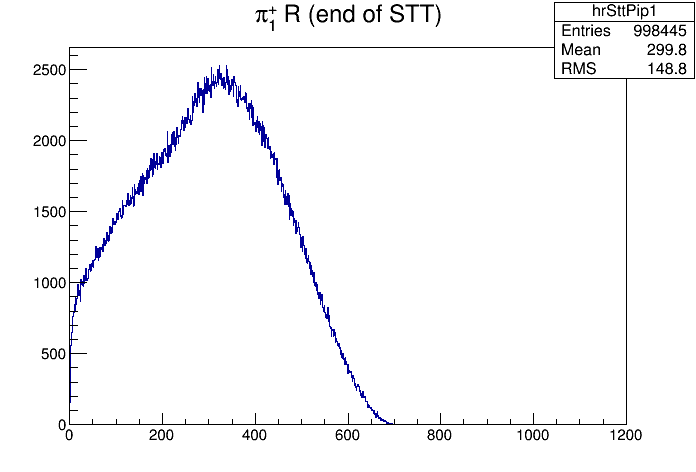 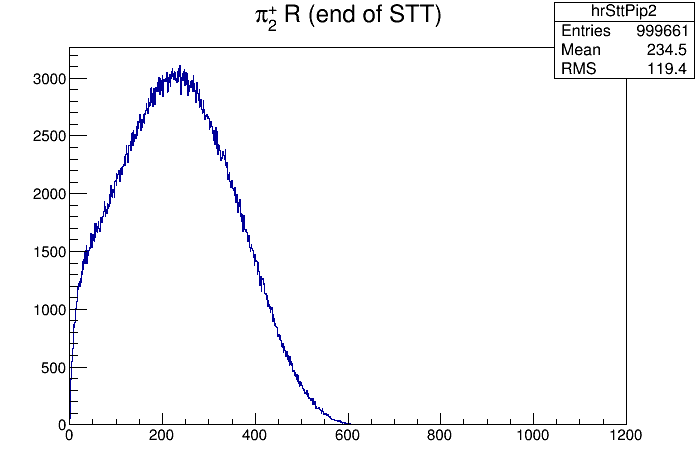 π+
1
RSTT > 331 || (RMVD-70 > 10) && (RSTT > 190)
π+
2
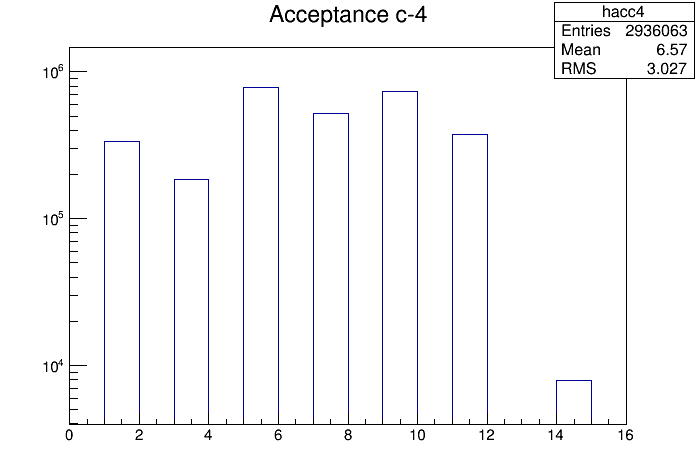 _
p
p
K-
π-
all
i.e. hitting STT stereo layers or (hitting 2nd-last MVD disc and STT 2 double layers)
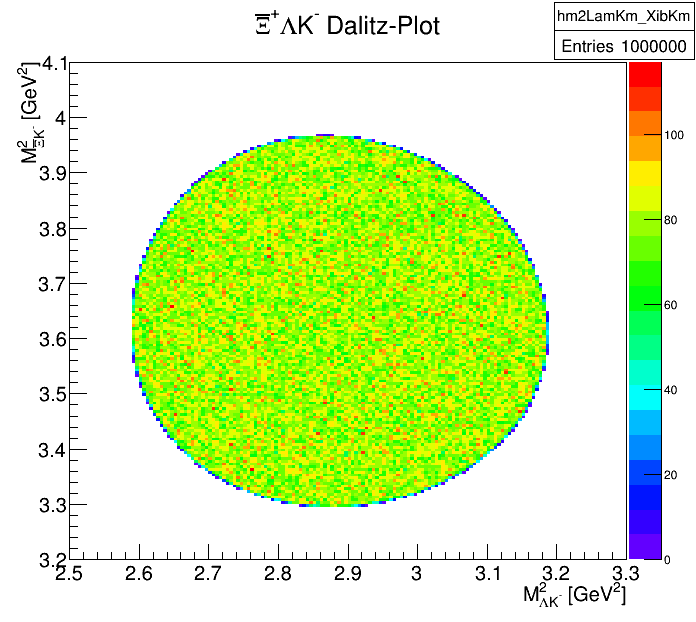 _
Effect on Ξ+ΛK- Dalitz Plot
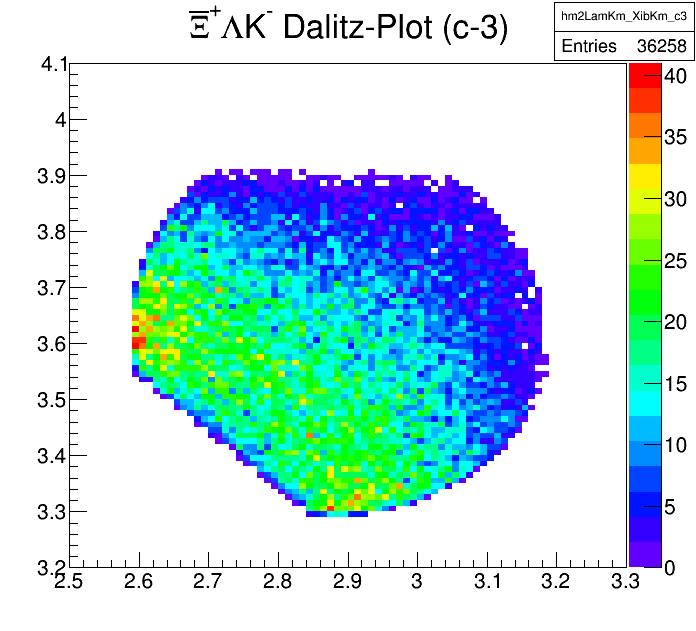 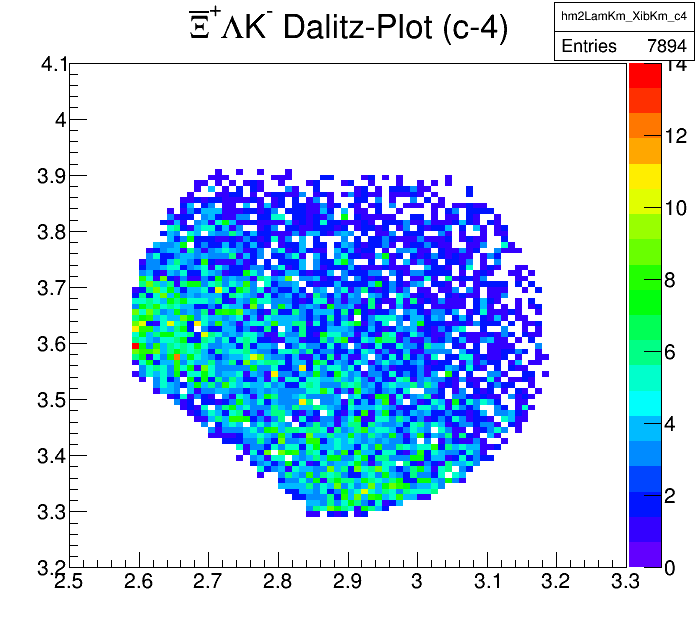 Acceptence of Target Spectrometer
xy hit distribution on Target Spectrometer forward end cap:
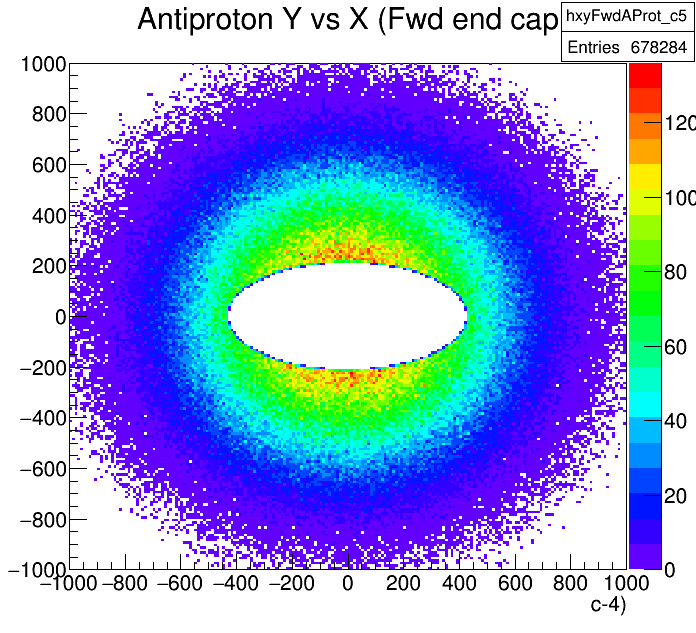 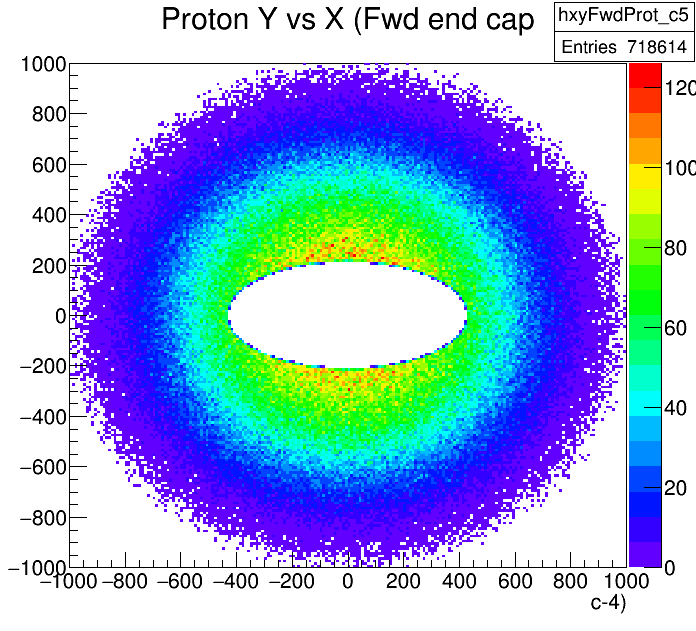 π+
1
XYFwdEndCap inside TS acceptance
π+
2
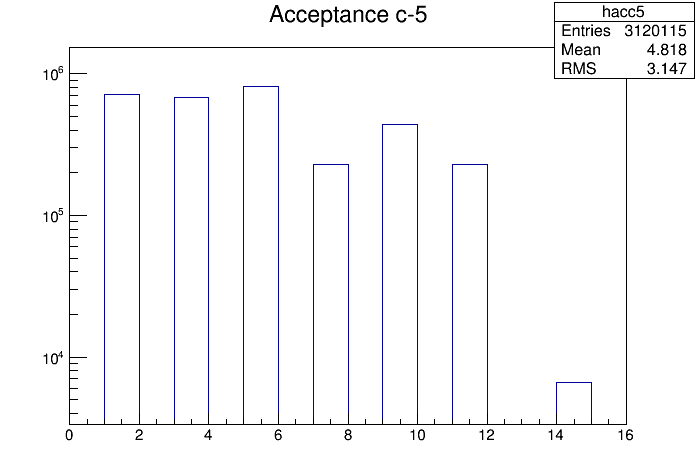 _
p
p
K-
π-
all
Conclusion
Hyperon spectroscopy is an important topic in hadron physics which deserves more attention
PANDA is the ideal instrument for a comprehensive Ξ and Ω spectroscopy program
A large part of the program can already be pursued at reduced luminosity
However: for these studies the GEM detector and the FTS, including a detector behind the dipole, are required